Поющие часы.
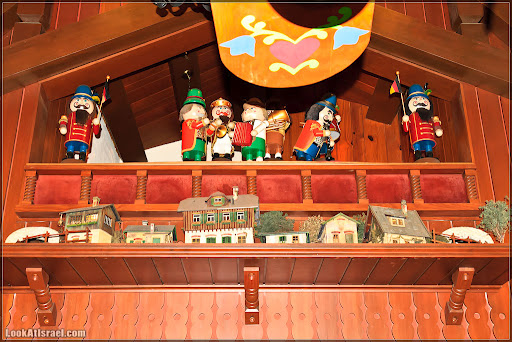 Какие бывают звуки?
Какие бывают песни?
ШУМОВЫЕ
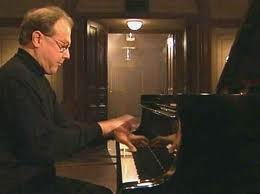 МУЗЫКАЛЬНЫЕ
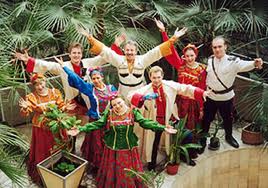 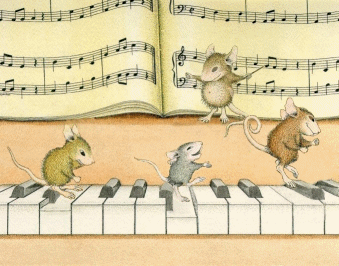 песня
Какие народные песни ты знаешь?
народные
композиторские
трудовые
хороводные
колыбельные
плясовые
РАСПЕВАЙКА
Сяду я удобно
И спою красиво
Плечи, подбородок-
Посадка всем на диво!


Куры, гуси да индюшки
Наклевалися петрушки
Закусили лебедой,
Побежали за водой.
ТЕПЕРЬ МЫ ПЕРВОКЛАШКИ
На уроках не спят, Только ручки скрипят Над тетрадкой по чистописанью. Только пишем мы так: Всё наперекосяк. Ну, за что нам такие страданья!? Только пишем мы так: Всё наперекосяк. Ну, за что нам такие страданья!? Припев. Скоро будем мы знать, Как читать и считать, Как по химии опыты ставить. Ведь учиться у вас Мы пришли в первый класс. С этим можно друг друга поздравить. Ведь учиться у вас Мы пришли в первый класс. С этим можно друг друга поздравить.
Вот и осень пришла, Собираться пора В дом огромный, что школой зовётся. Завершилась вчера В детском саде игра. Всё прошло и уже не вернётся. Завершилась вчера В детском саде игра. Всё прошло и уже не вернётся. Припев: Серёжки и Наташки, Теперь мы первоклашки, И смотрим на приятелей вчерашних свысока. Они остались в садике: Марины, Саши, Вадики. Они ещё не слышали школьного звонка. Они ещё не слышали школьного звонка.
Колыбельные песни
Какой характер музыки?
Как вы думаете почему?
Какие вы услышали звуки
Короткие
длинные
СОЧЕТАНИЕ  КОРОТКИХ И ДЛИННЫХ ЗВУКОВ НАЗЫВАЕТСЯ      РИТМ
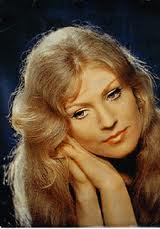 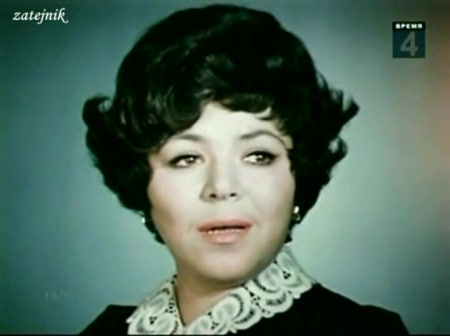 МАЙЯ КРИСТАЛИНСКАЯ
АННА ГЕРМАН
Д О Б Р О Е  Л Е Т О
Лето – это в синем небе облака.Лето - это пляж и быстрая река –Это травы и цветы –Это – я а это – ты !
ПрипевДоброе лето тёплое летоСколько тепла в нём и сколько в нем света !Солнце стучится в окна с утраВставай детвора !
Что такое что такое летоЭто солнце ! Это море света !Это поле ! Это лес!Это тысяча чудес !ПрипевДоброе лето тёплое летоСколько тепла в нём и сколько в нем света !Солнце стучится в окна с утраВставай детвора !
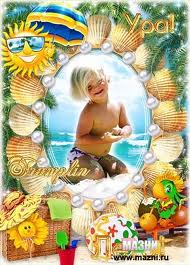 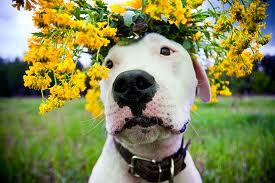 РЕФЛЕКСИЯ
С какими звуками мы сегодня встречались?



С какой музыкой мы сегодня встречались?
Кто сочинил эту музыку?

Кто исполняет эту песню?
композитор
шумовые
короткие
музыкальные
длинные
певец
колыбельная